Forest Bird Conservation at
Mass Audubon
The role of sanctuaries and private lands
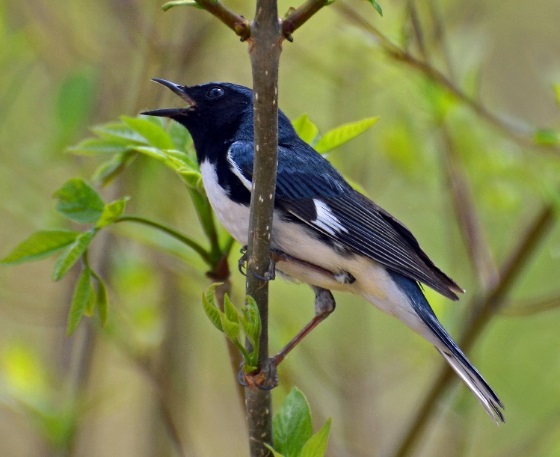 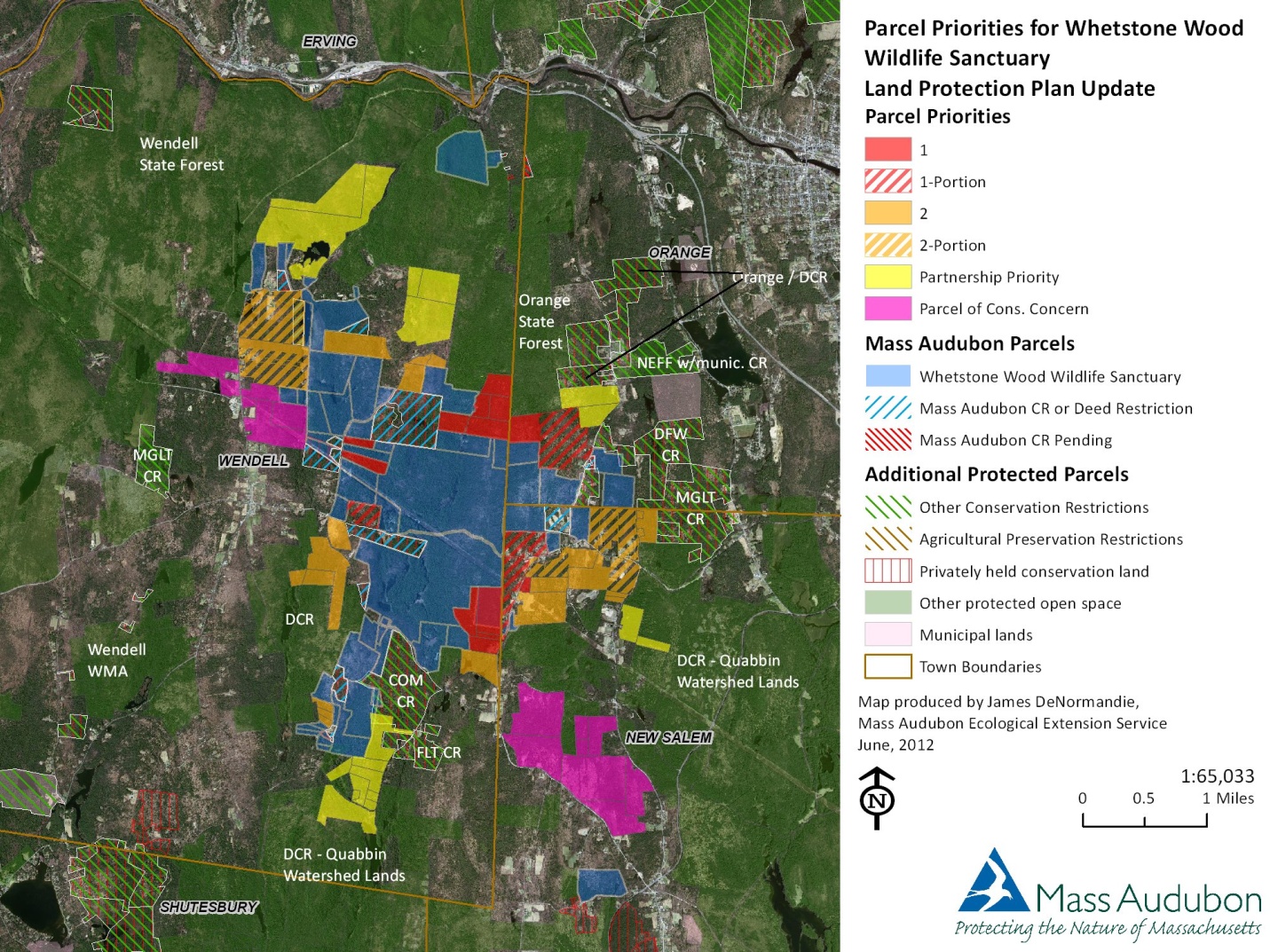 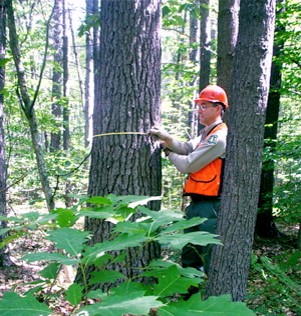 © Rodney Campbell
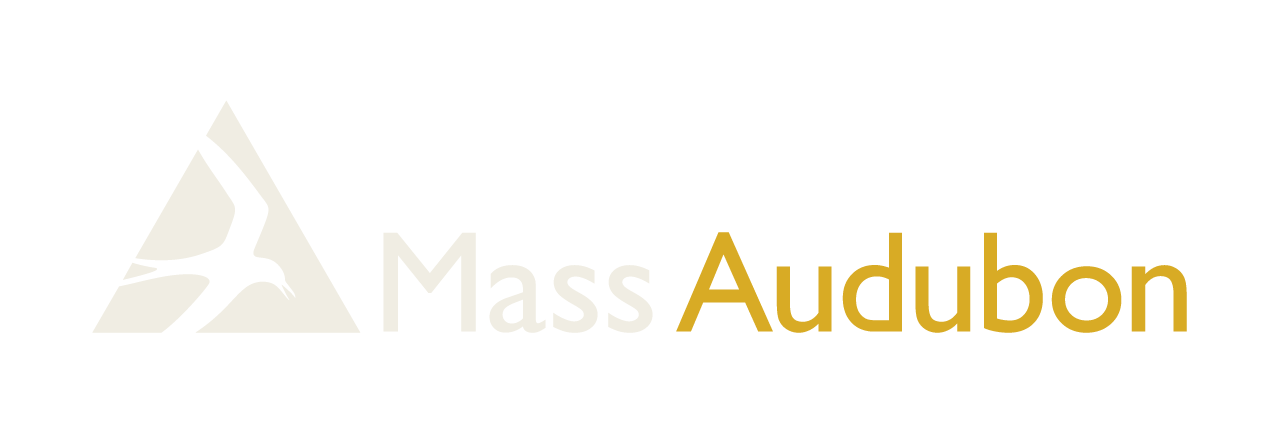 Jeff Ritterson
FEMC Conference 12/14/18
Sanctuaries
38,000 acres (15,400 ha)
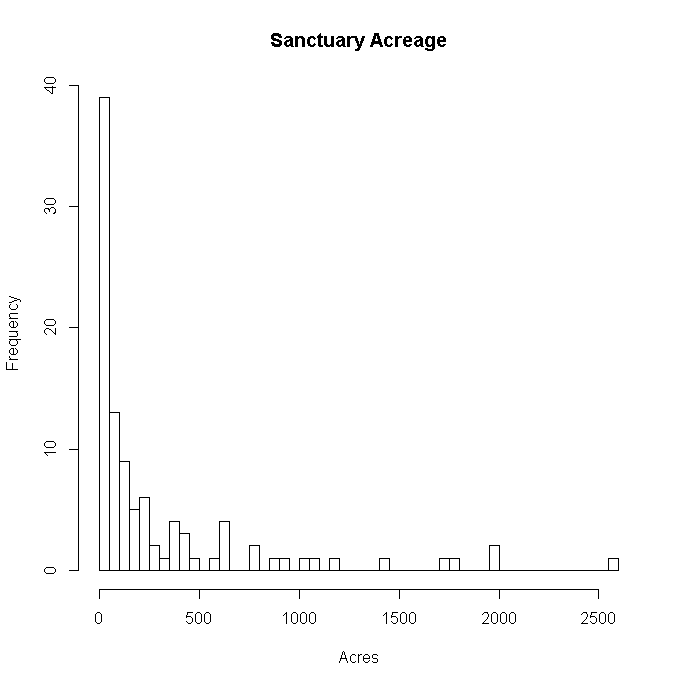 [Speaker Notes: Mention that these can act interactively to further exacerbate conditions, give examples]
Land protection plan
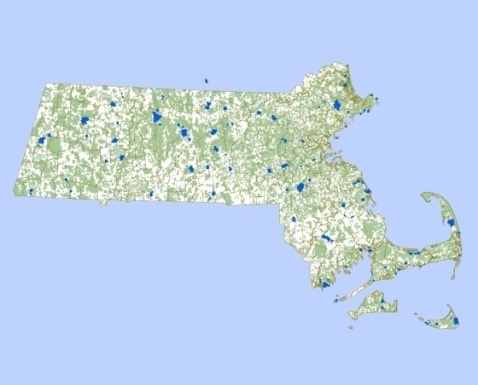 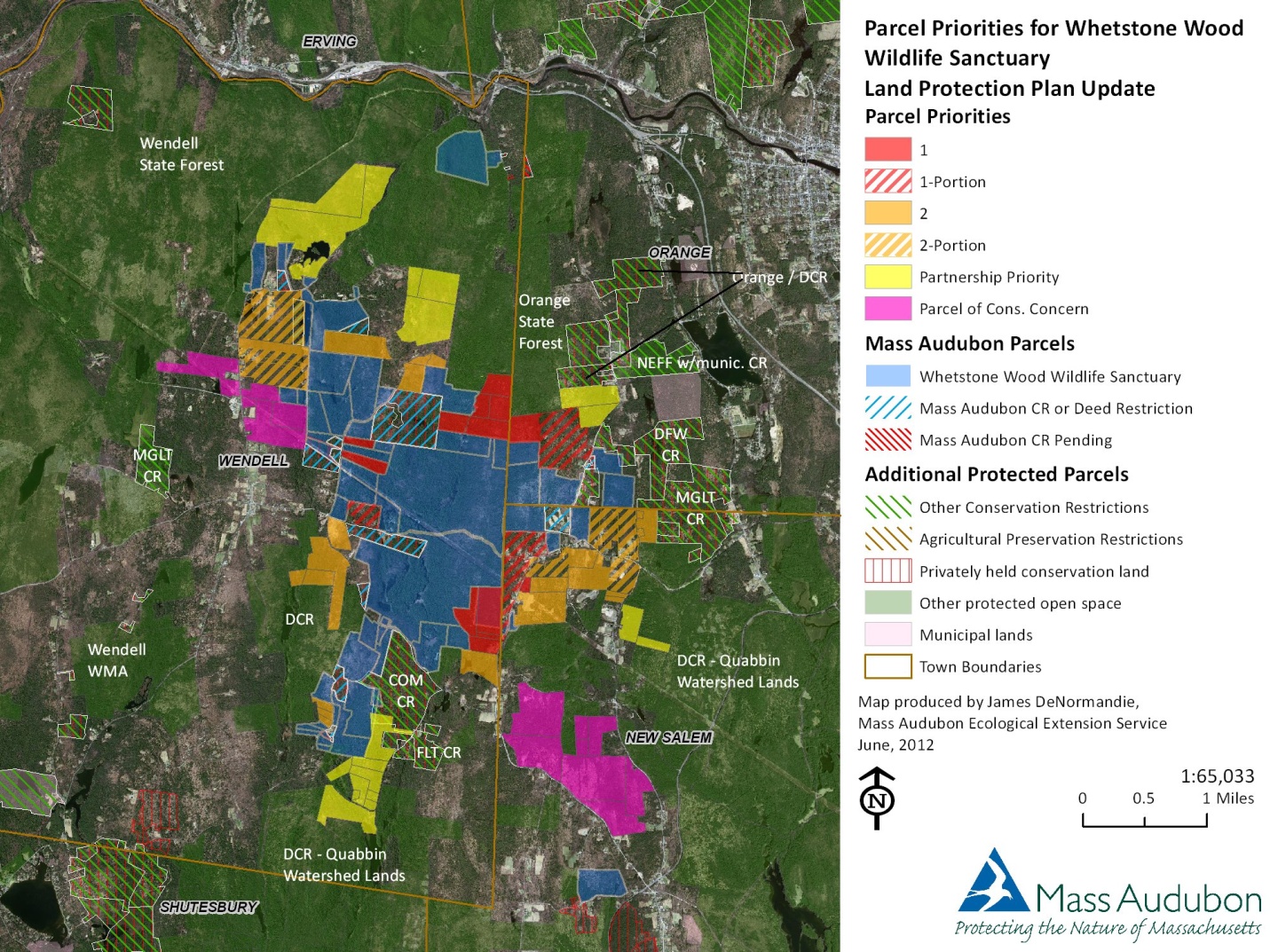 Whetstone Wood Sanctuary
2592 acres
BioMap2

Conservation Assessment and
Prioritization System
Nat Heritage and Endangered Species
Whetstone Wood Wildlife Sanctuary
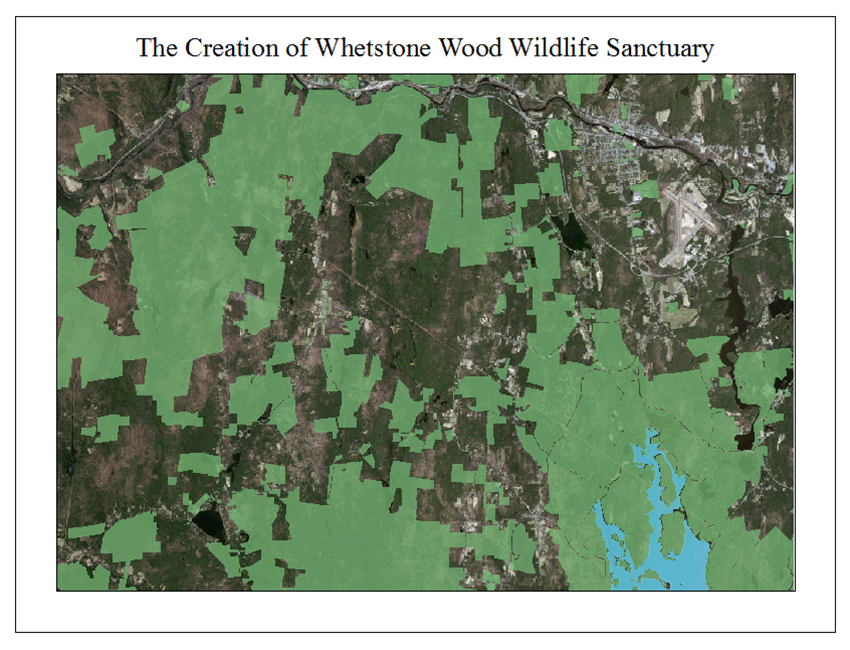 Wendell and Orange State Forests 15,000 Acres
Quabbin Watershed 50,000 Acres
Quabbin
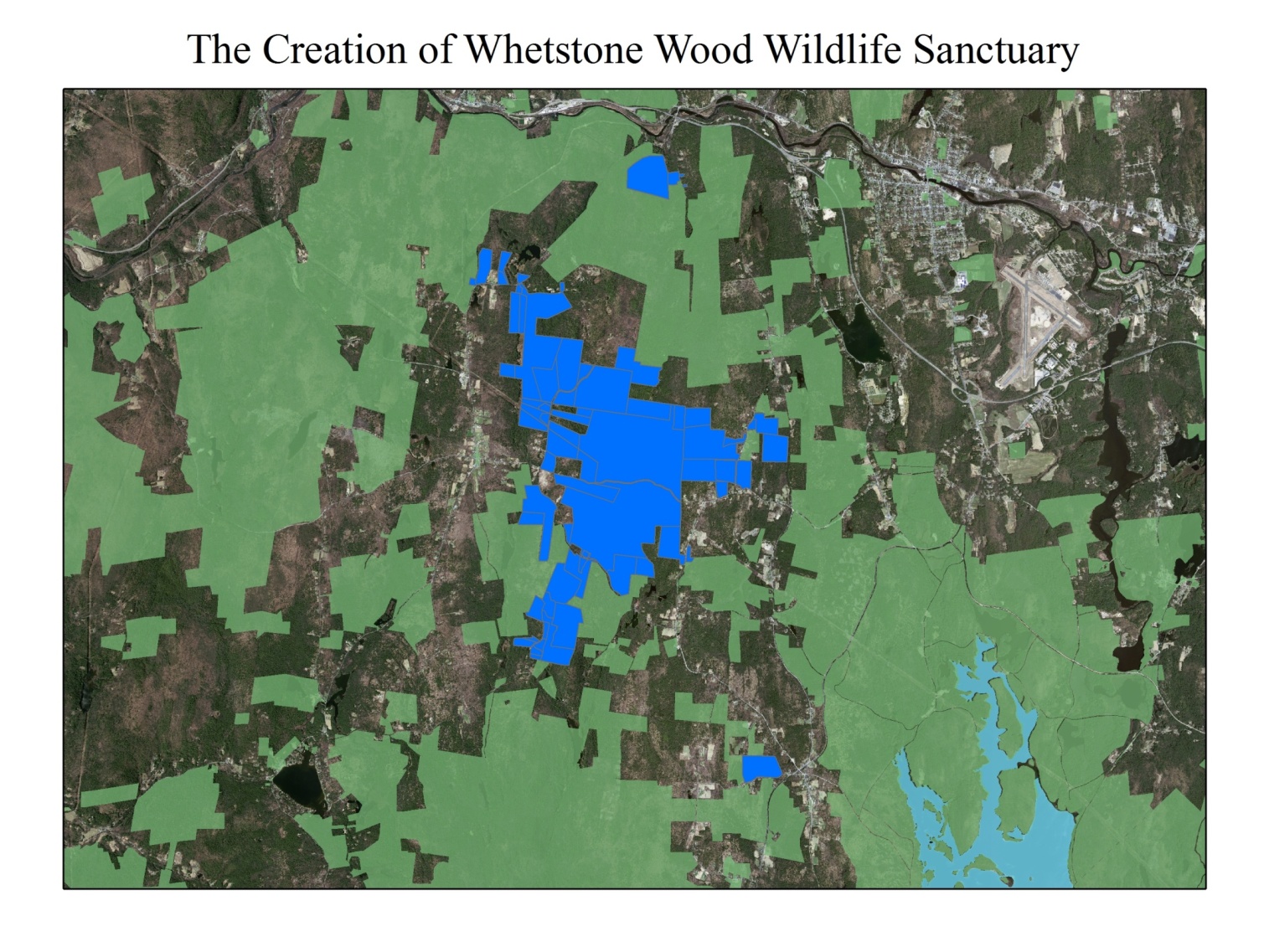 Wendell and Orange State Forests 15,000 Acres
Quabbin Watershed 50,000 Acres
Quabbin
Connects Nearly 75,000 acres of Protected Lands
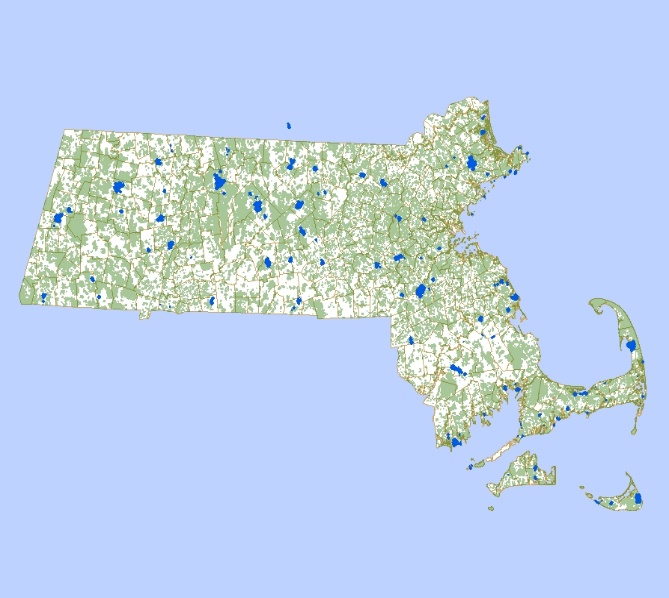 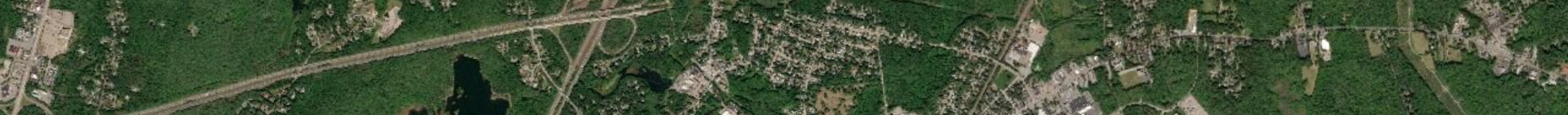 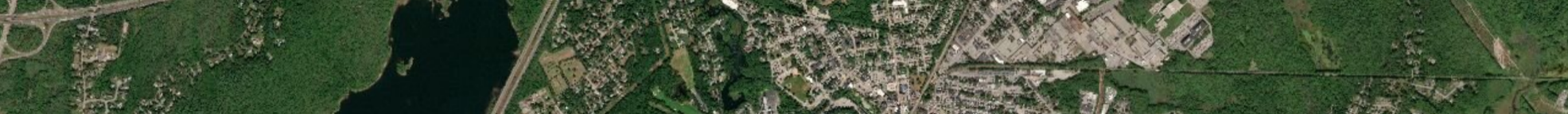 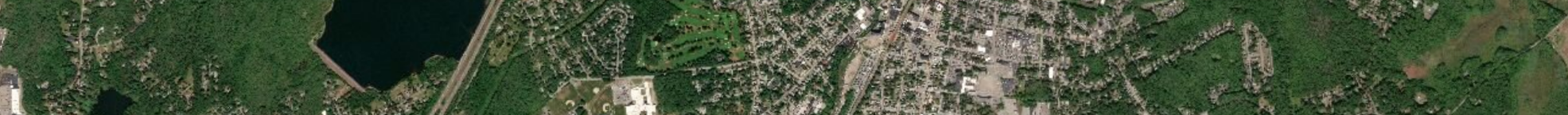 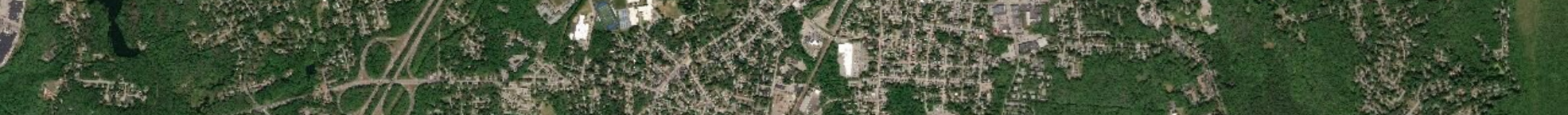 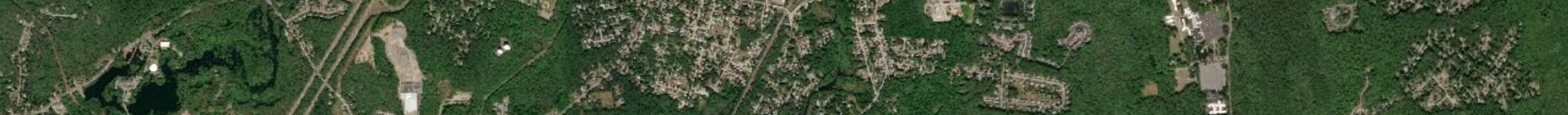 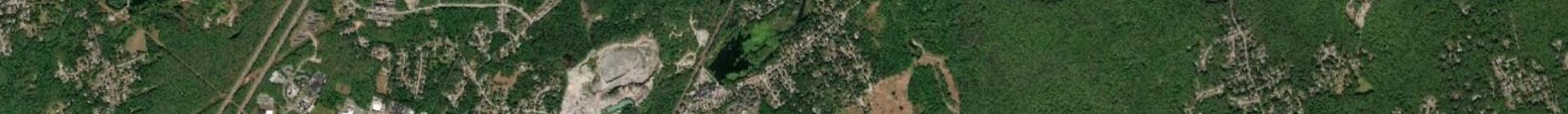 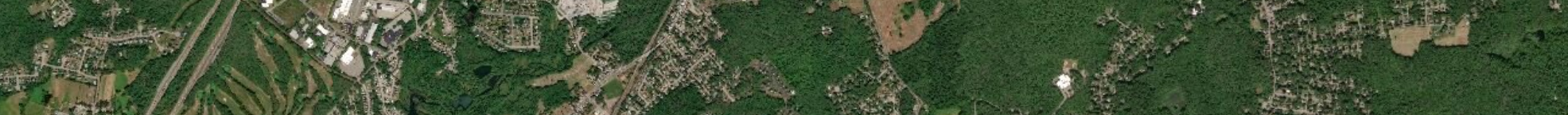 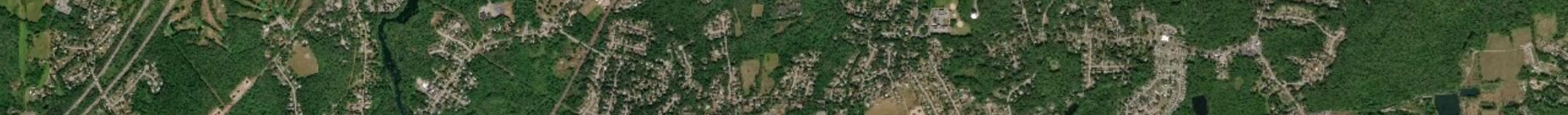 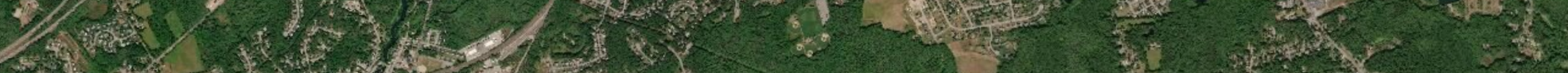 Source: Esri, DigitalGlobe, GeoEye, Earthstar Geographics, CNES/Airbus DS, USDA,
USGS, AeroGRID, IGN, and the GIS User Community
City of Attleboro
(population 44,000)
City of Attleboro
City of Attleboro
Attleboro Springs Wildlife Sanctuary
Oak Knoll
Wildlife Sanctuary
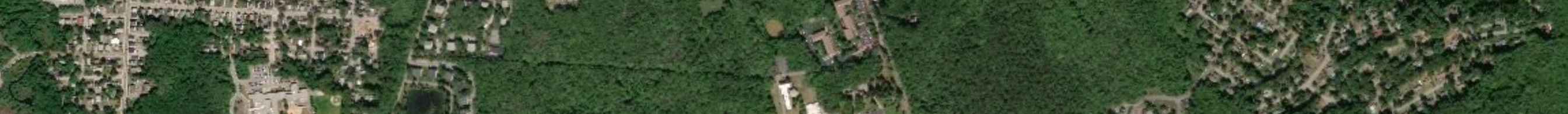 Attleboro Springs Wildlife Sanctuary, 116 acres
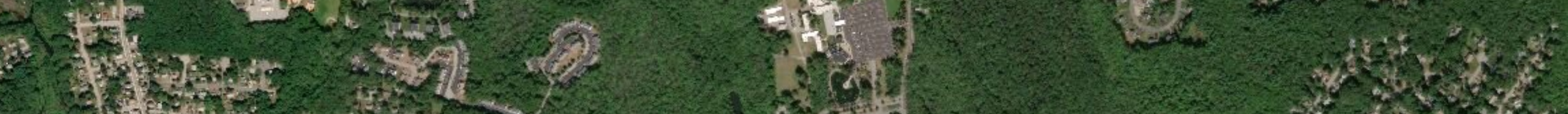 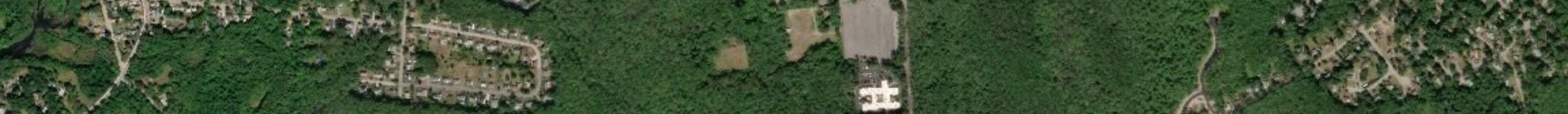 Future Focus Area
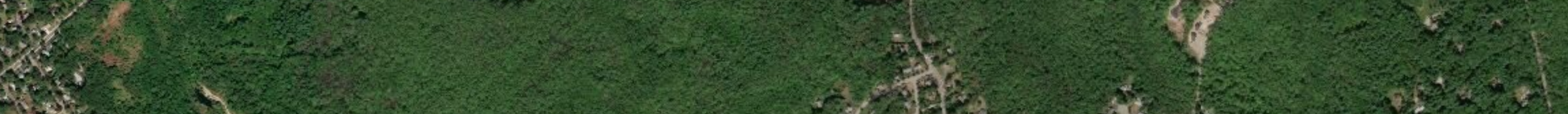 Conservation Restriction held by Mass Audubon
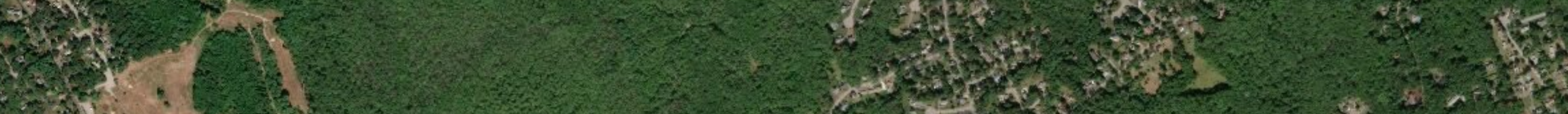 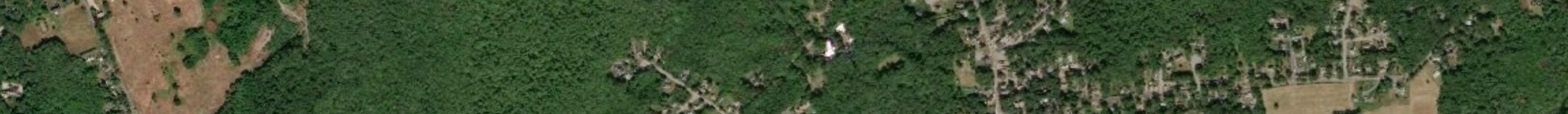 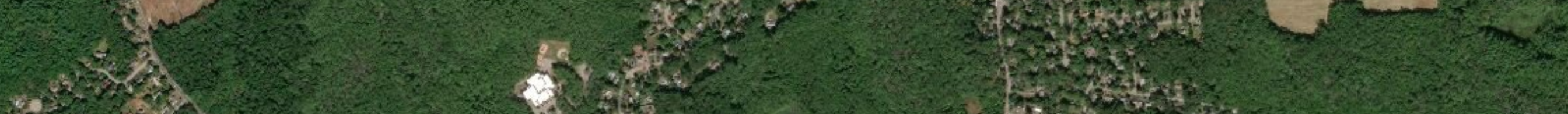 Oak Knoll
Wildlife
Sanctuary, 50 acres
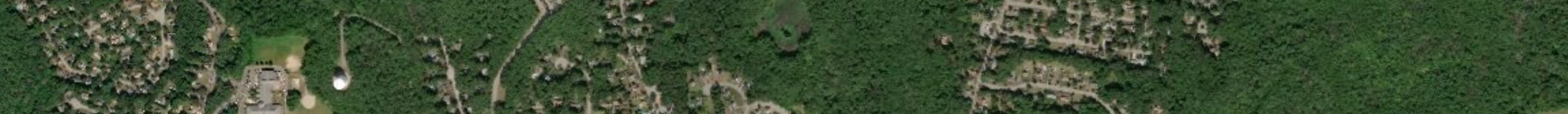 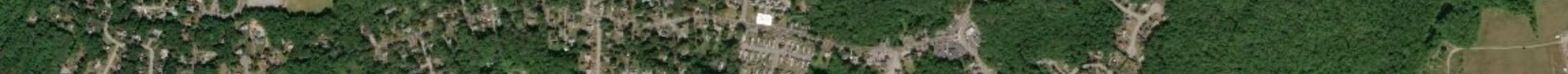 Sanctuary management
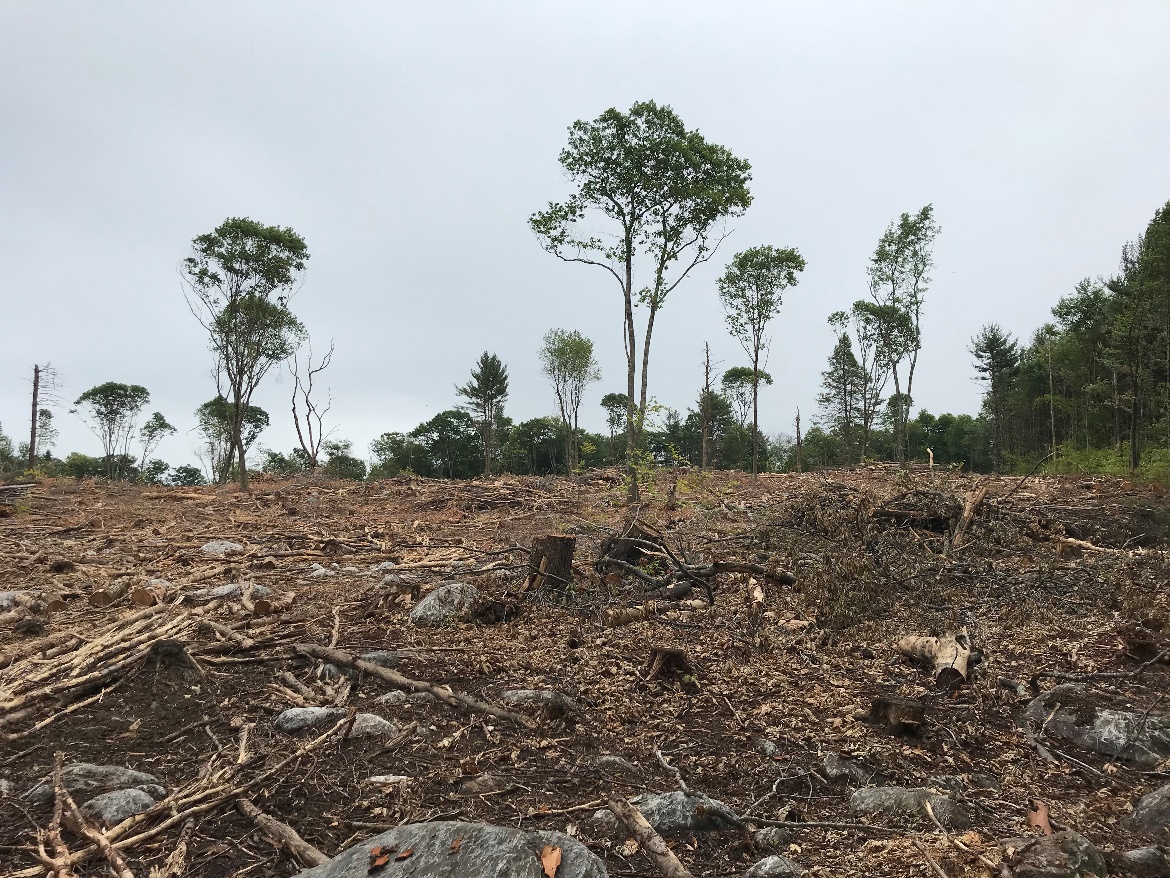 Elm Hill demonstration site
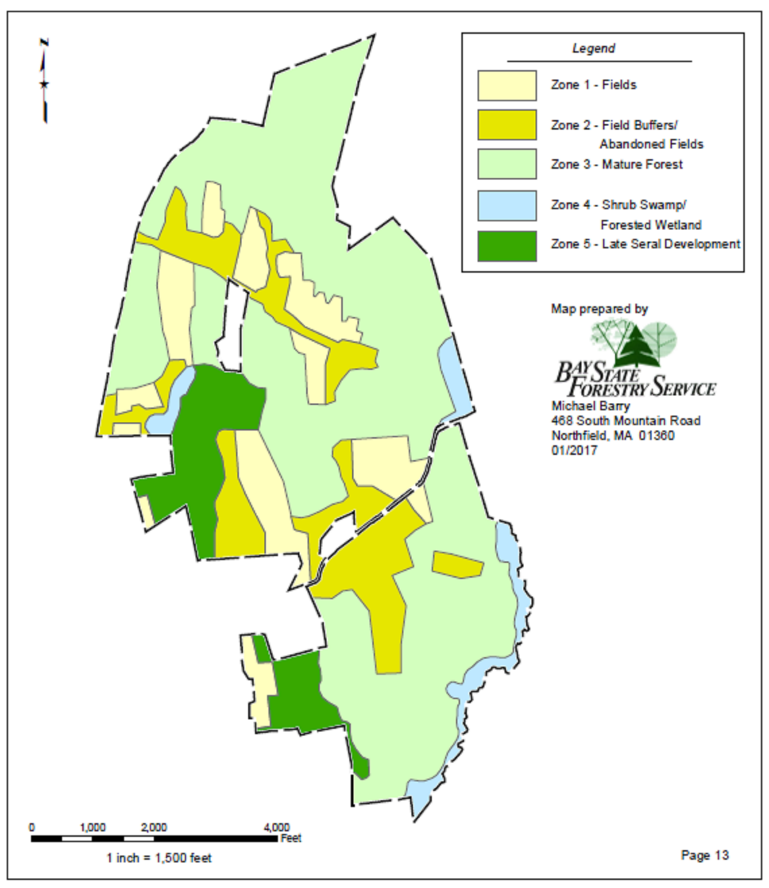 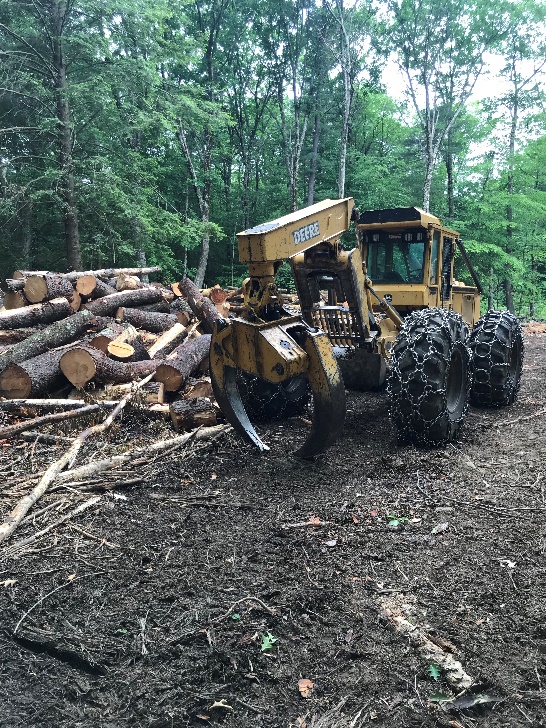 Richardson Brook Sanctuary
16 acre cut
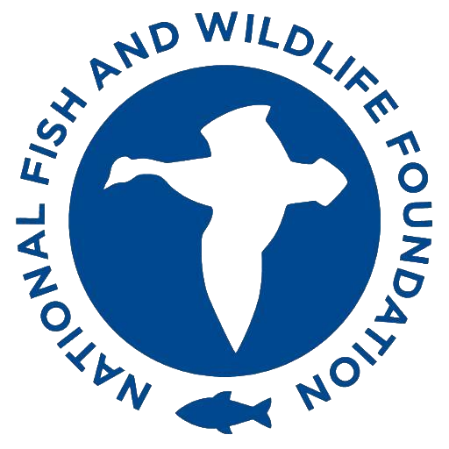 Foresters for the Birds
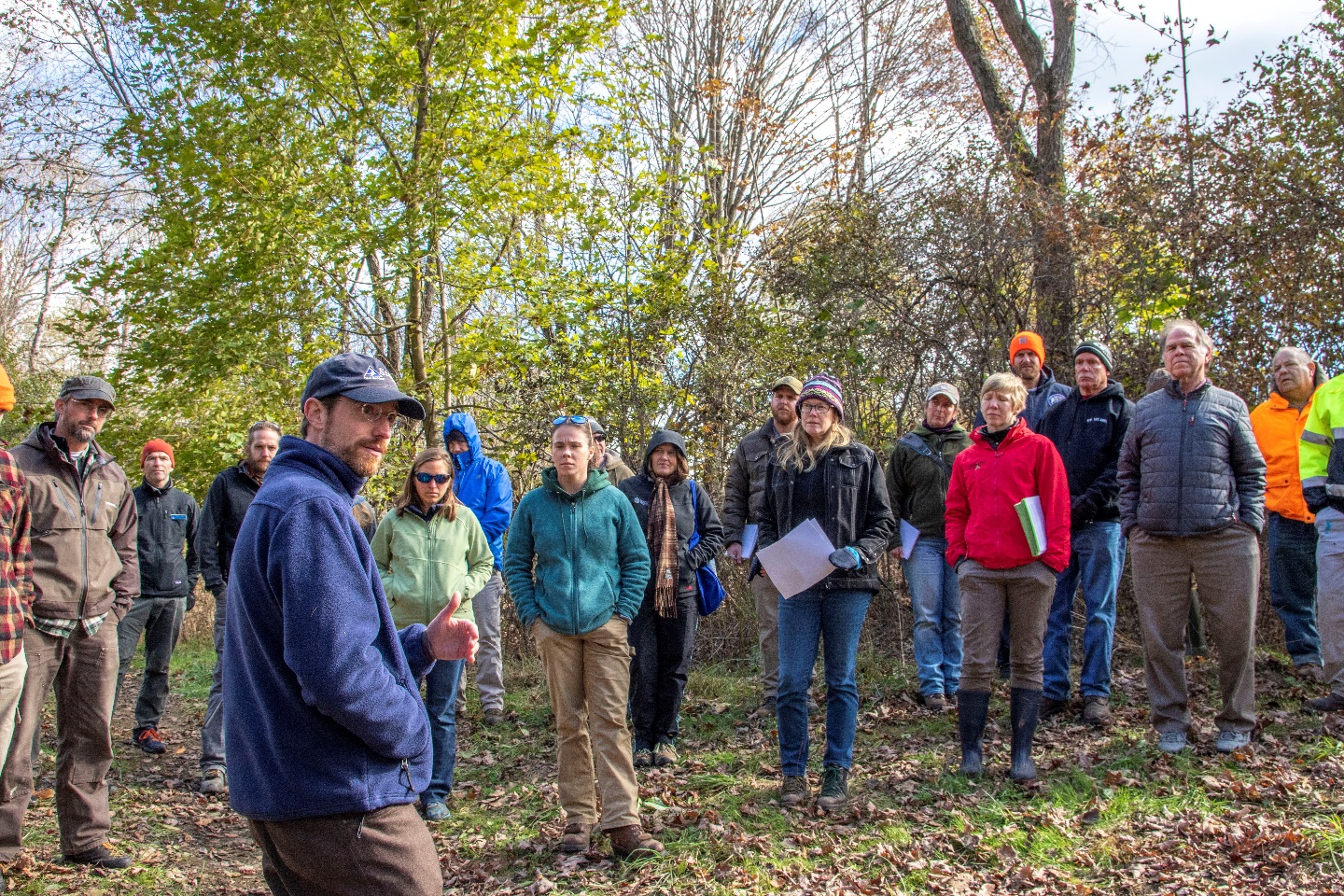 About 40 private foresters trained
      in 3 step process


Cost-share funding
Foresters for the Birds
Total = 18,114 acres
Total = 156 plans
Estimated 20% implementation
Monitoring in 2019
Small ownerships
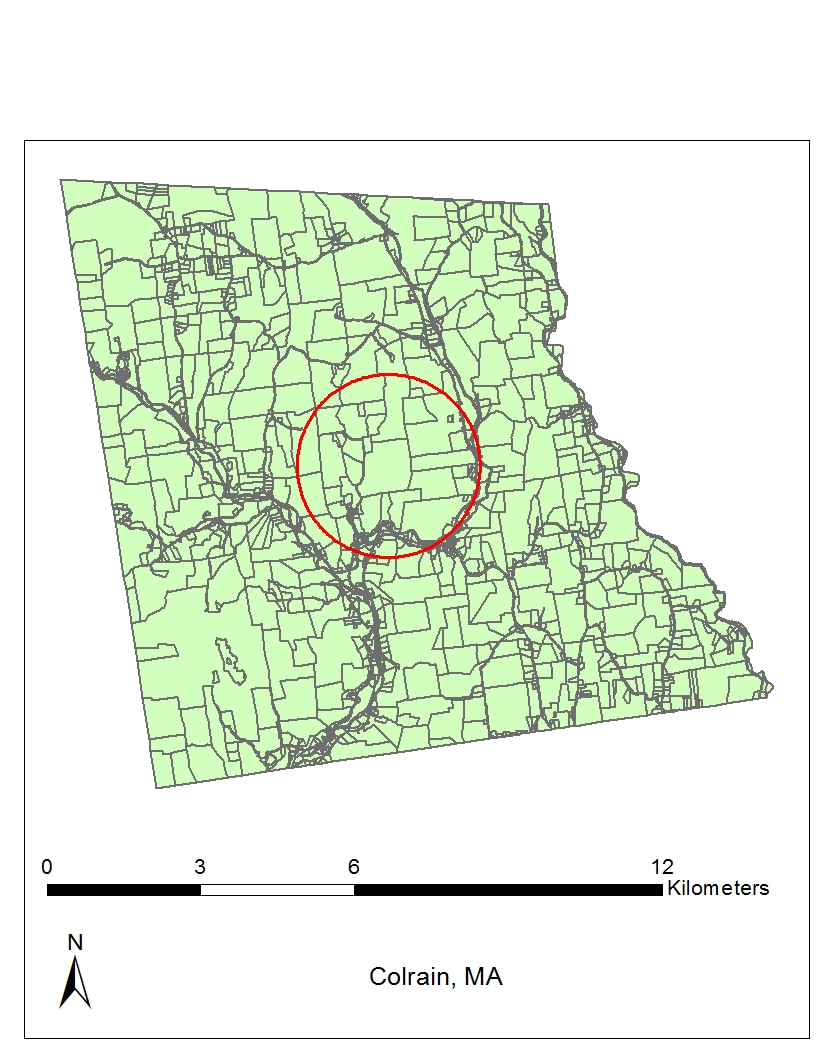 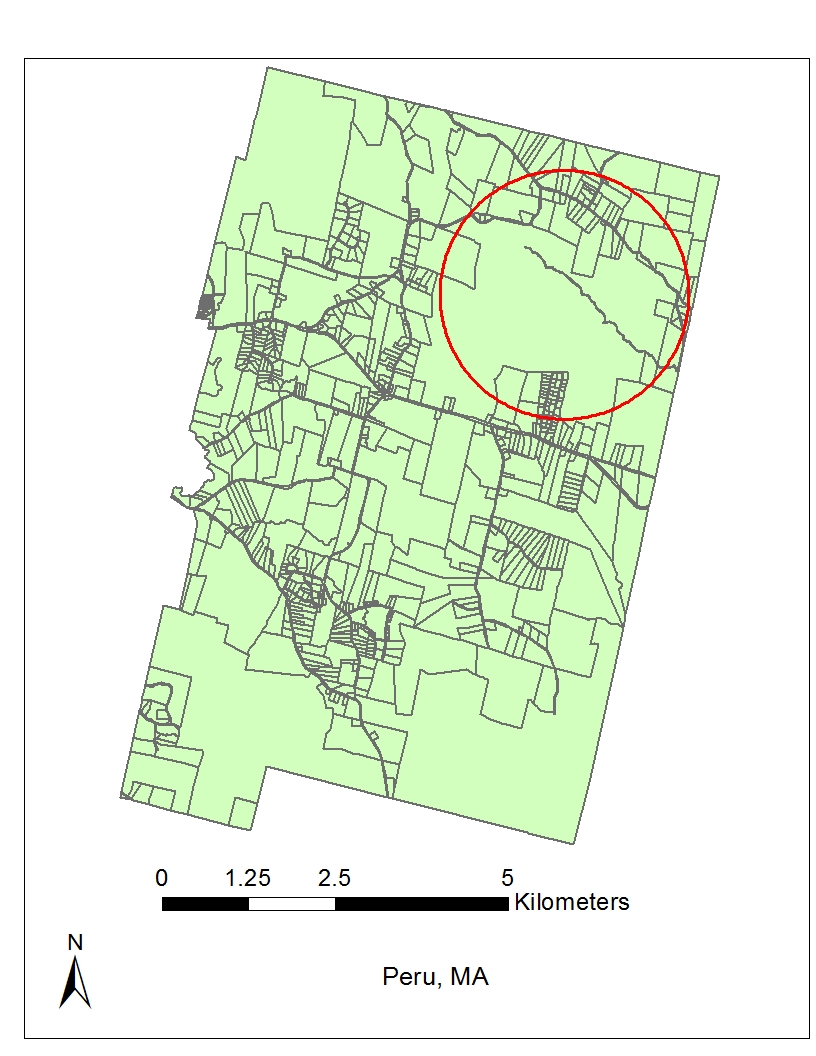 Median Ownerships
West - 8.6 ac
East - 4.8 ac
Average (>10 ac)
17.9 ac
Kittredge et al 2008
PACT: Predictor of Avian Communities Tool
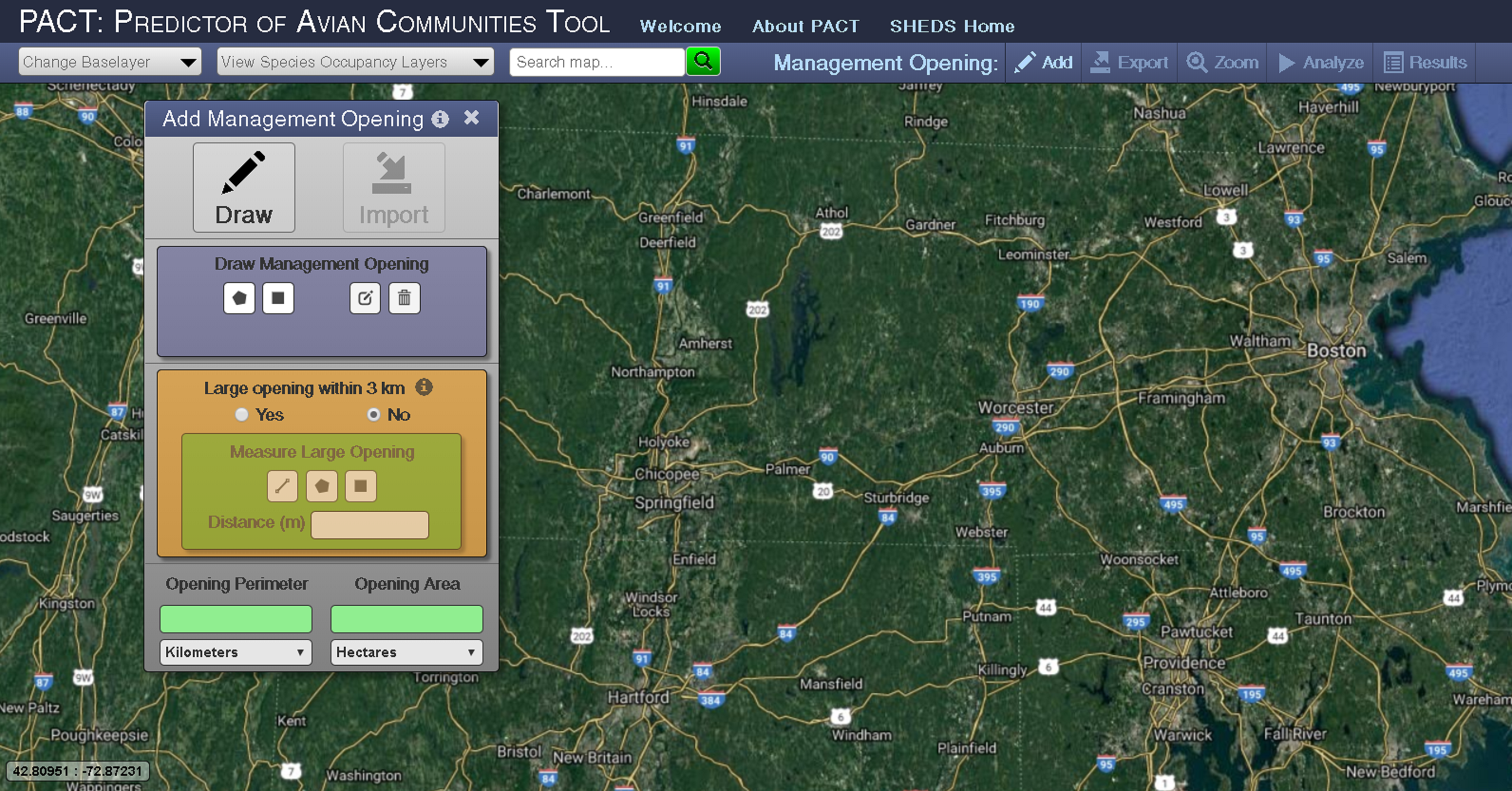 pact.ecosheds.org

Regional Occupancy * Habitat Occupancy = Local occupancy

Conservation Value = Local Occupancy *        PIF Regional Conservation Score, summed across all species
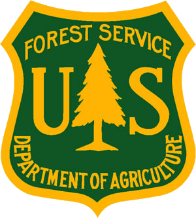 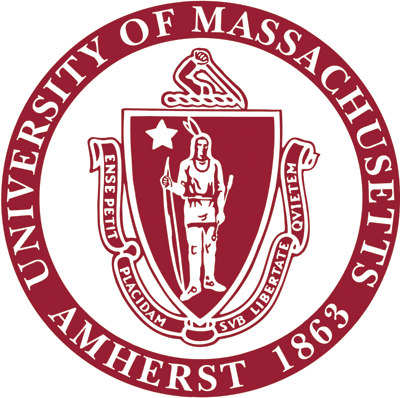 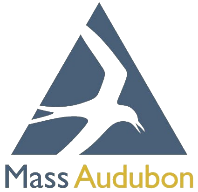 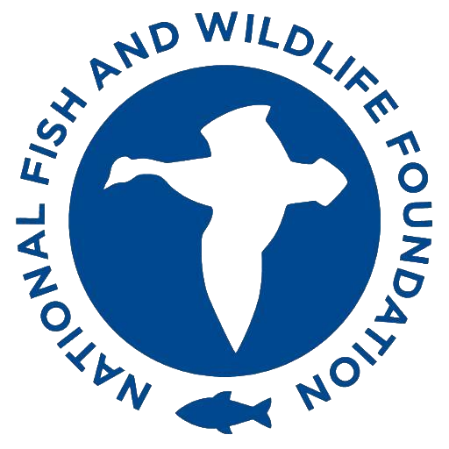 s
i=1
Nuttle et al 2013
PACT: Species list
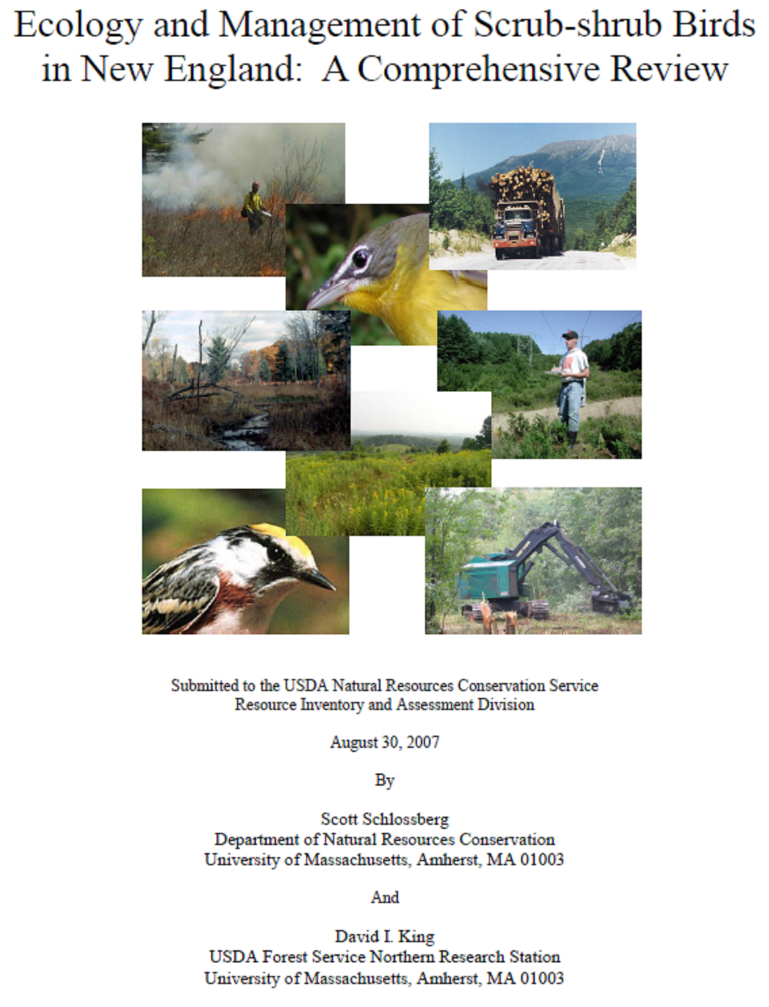 Schlossberg and King 2007
PACT: Species list
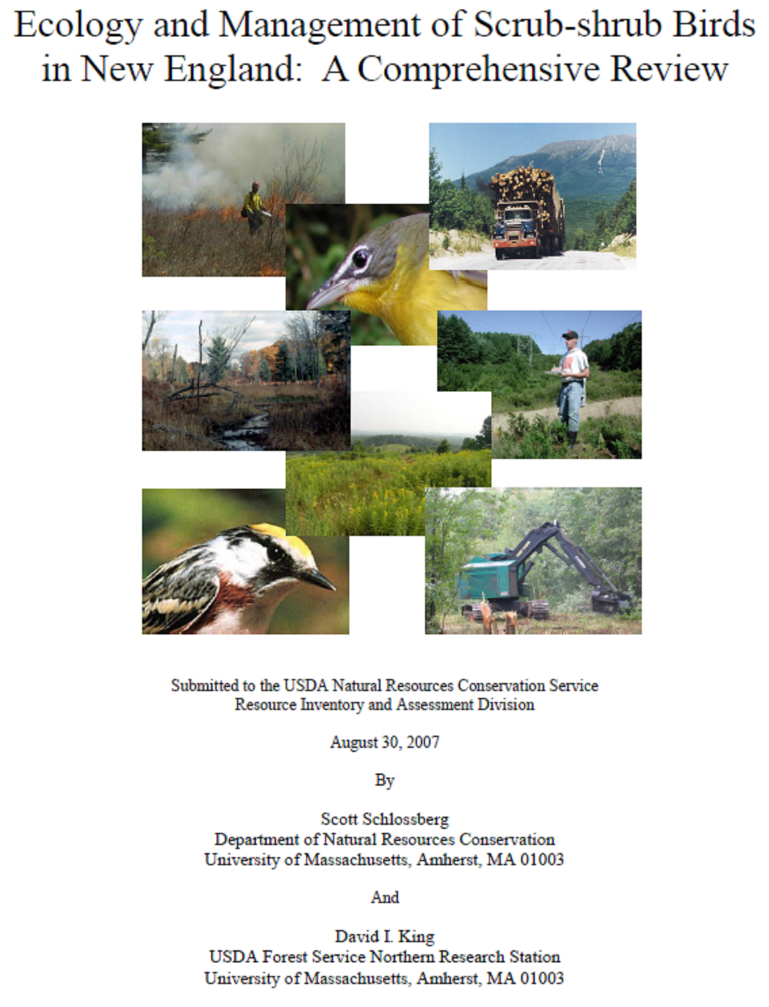 Schlossberg and King 2007
21 Species
PACT: Regional Occupancy
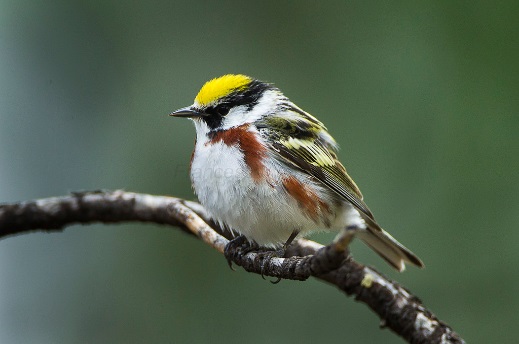 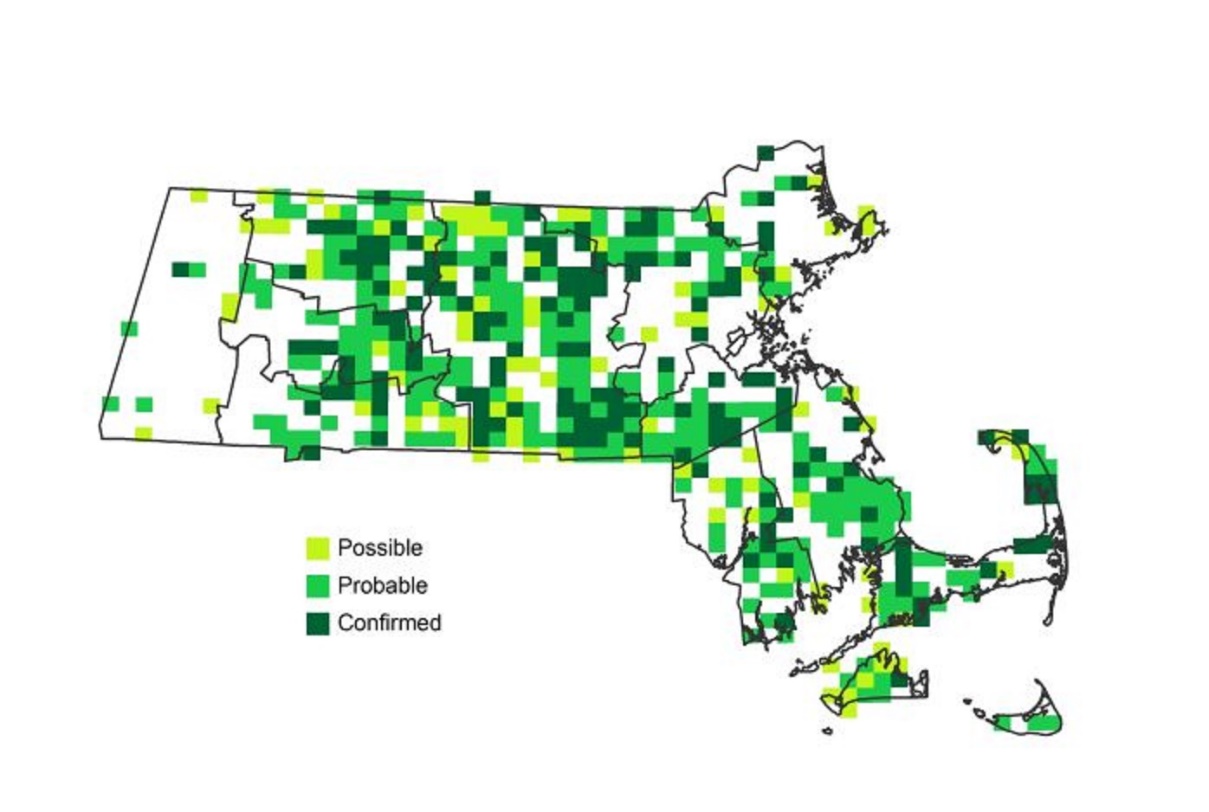 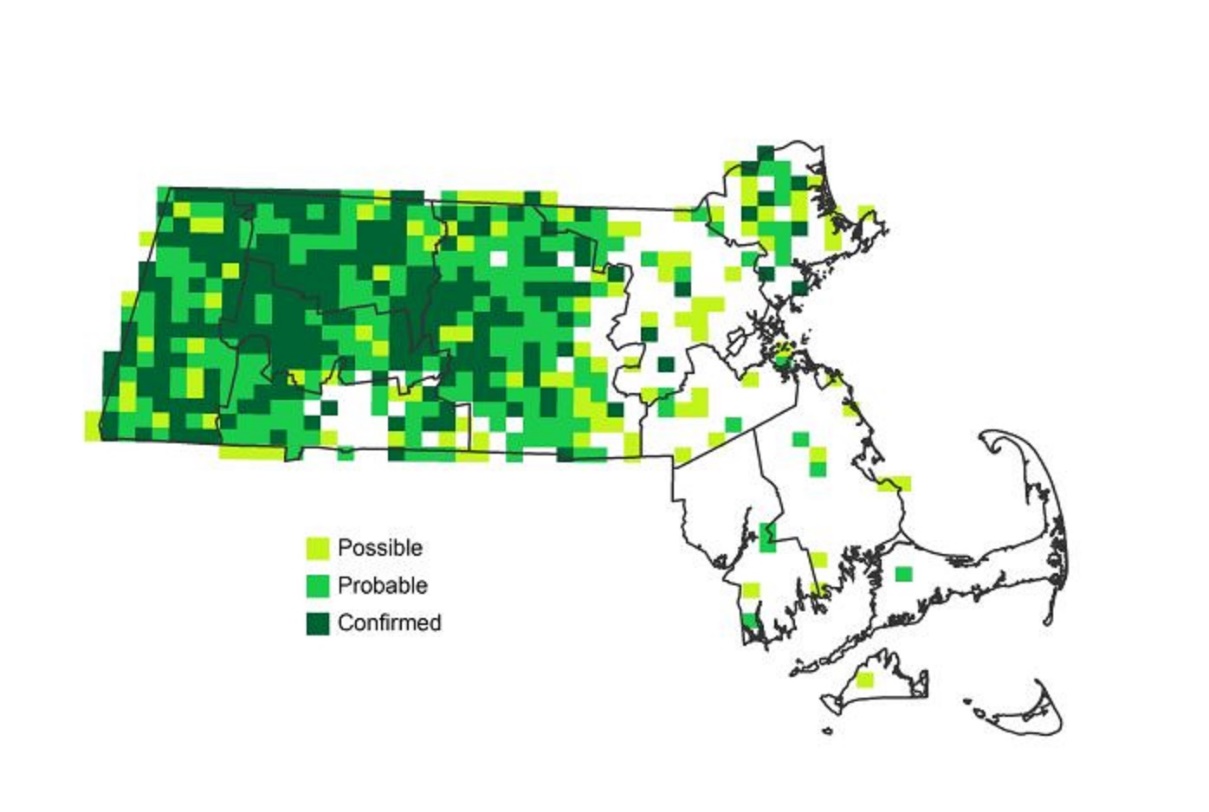 Francesco Veronesi
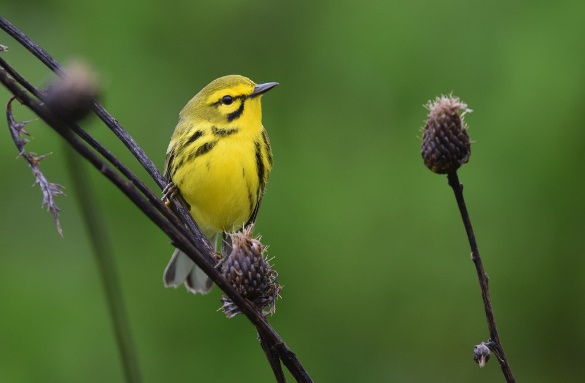 Andy Reago & Chrissy McClarren
Matthews et al 2007 - ongoing
PACT: Habitat Occupancy
Occupancy-area relationships of young forest birds in Massachusetts
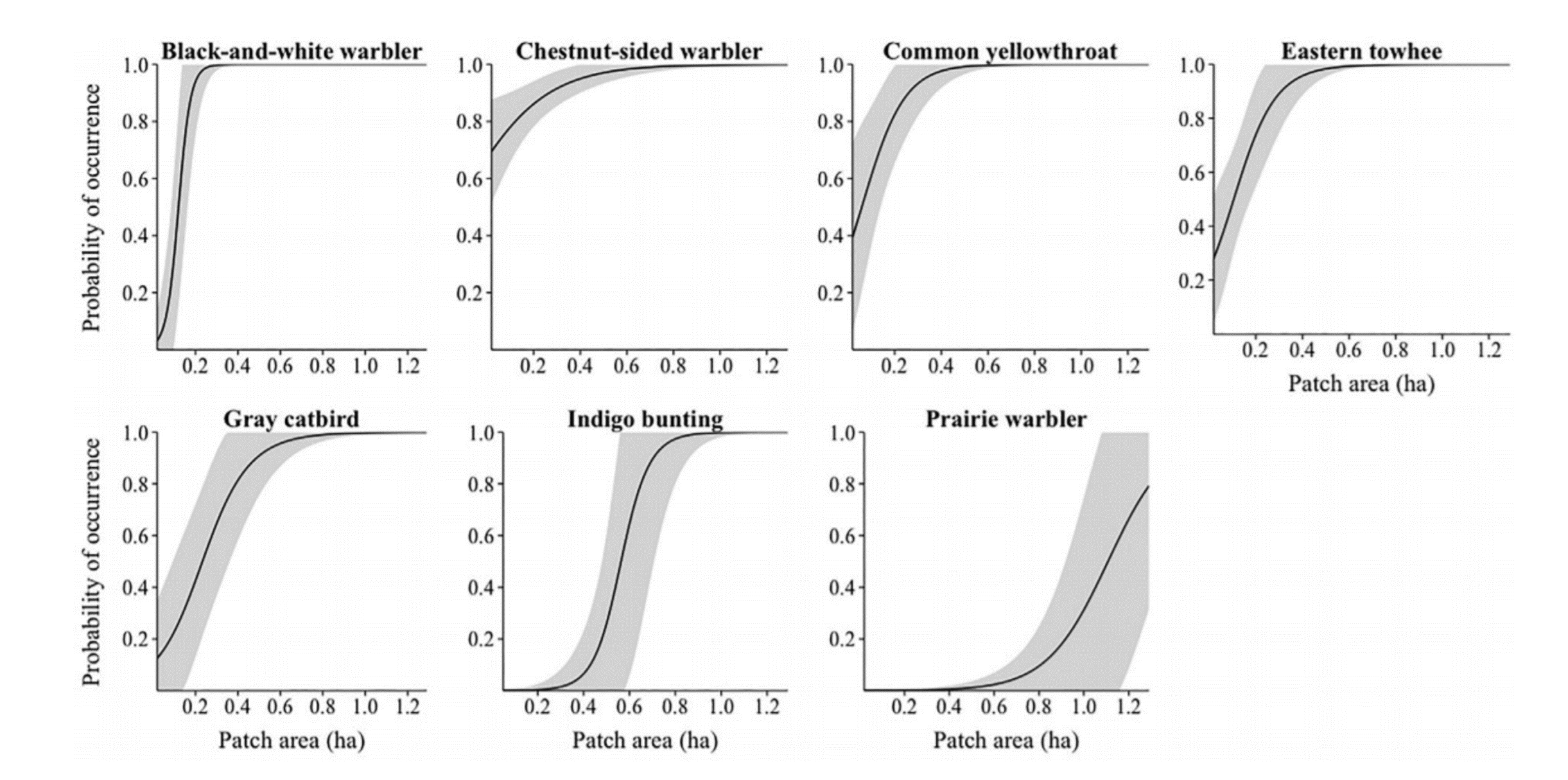 Roberts, H. Patrick; King, David I. 2017. The Journal of Wildlife Management. 81(7): 1298-1307.
PACT: Patch proximity (landscape scale)
Prairie Warbler occurrence in relation to large patch proximity
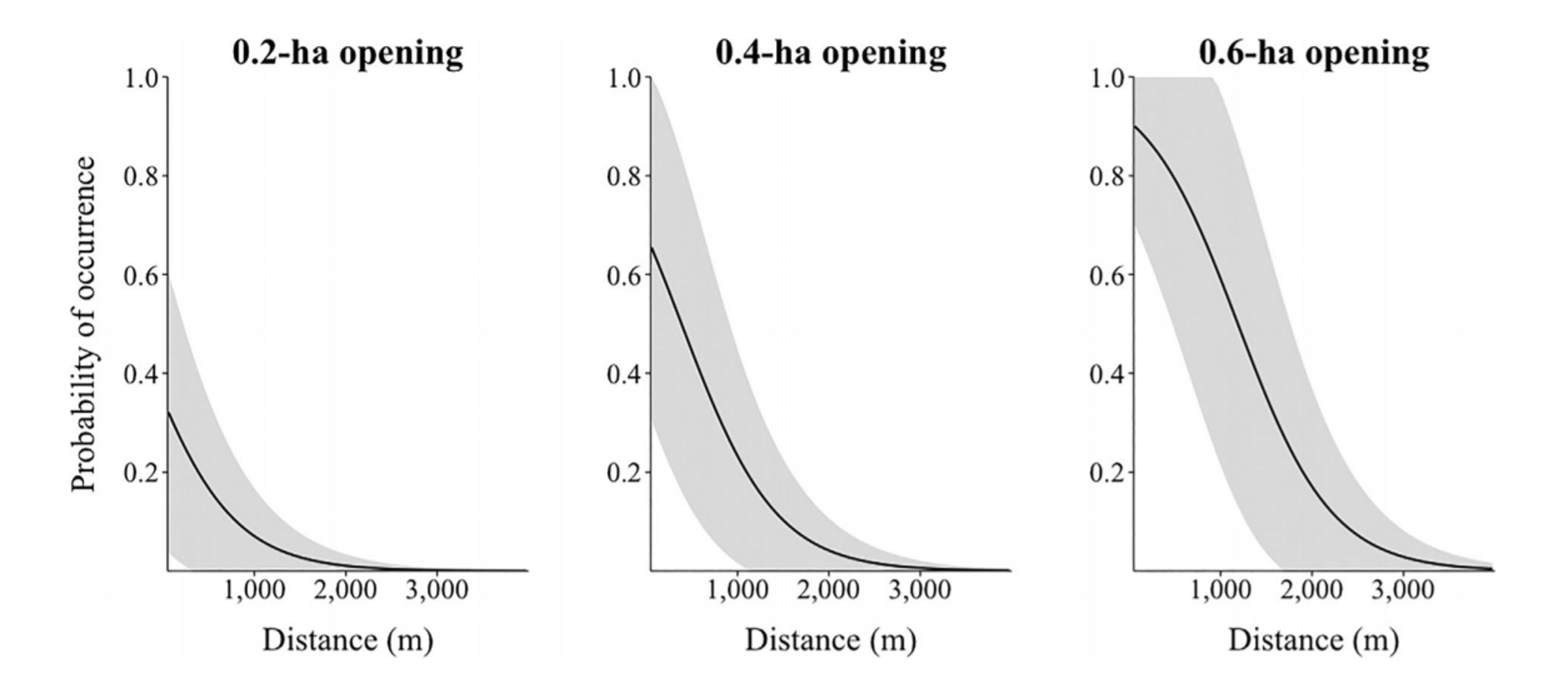 Roberts, H. Patrick; King, David I. 2017. The Journal of Wildlife Management. 81(7): 1298-1307.
PACT: Predictor of Avian Communities Tool
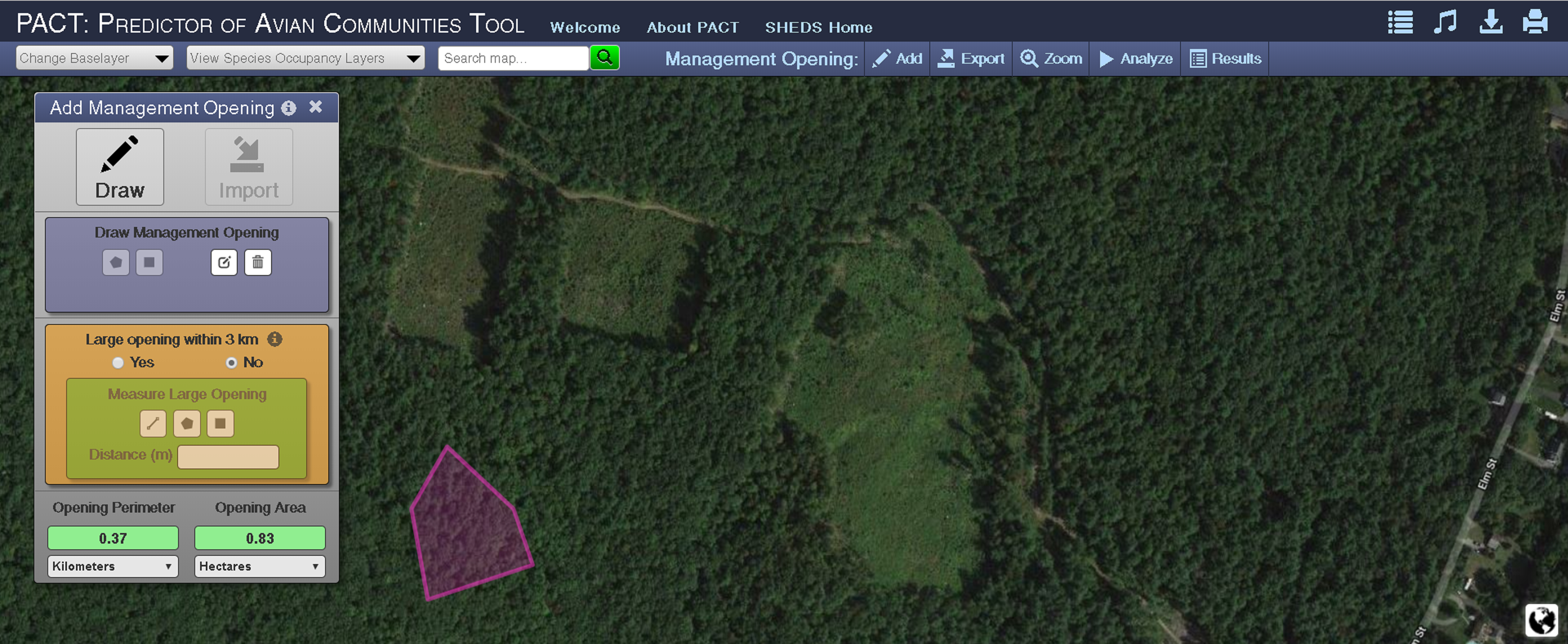 PACT: Predictor of Avian Communities Tool
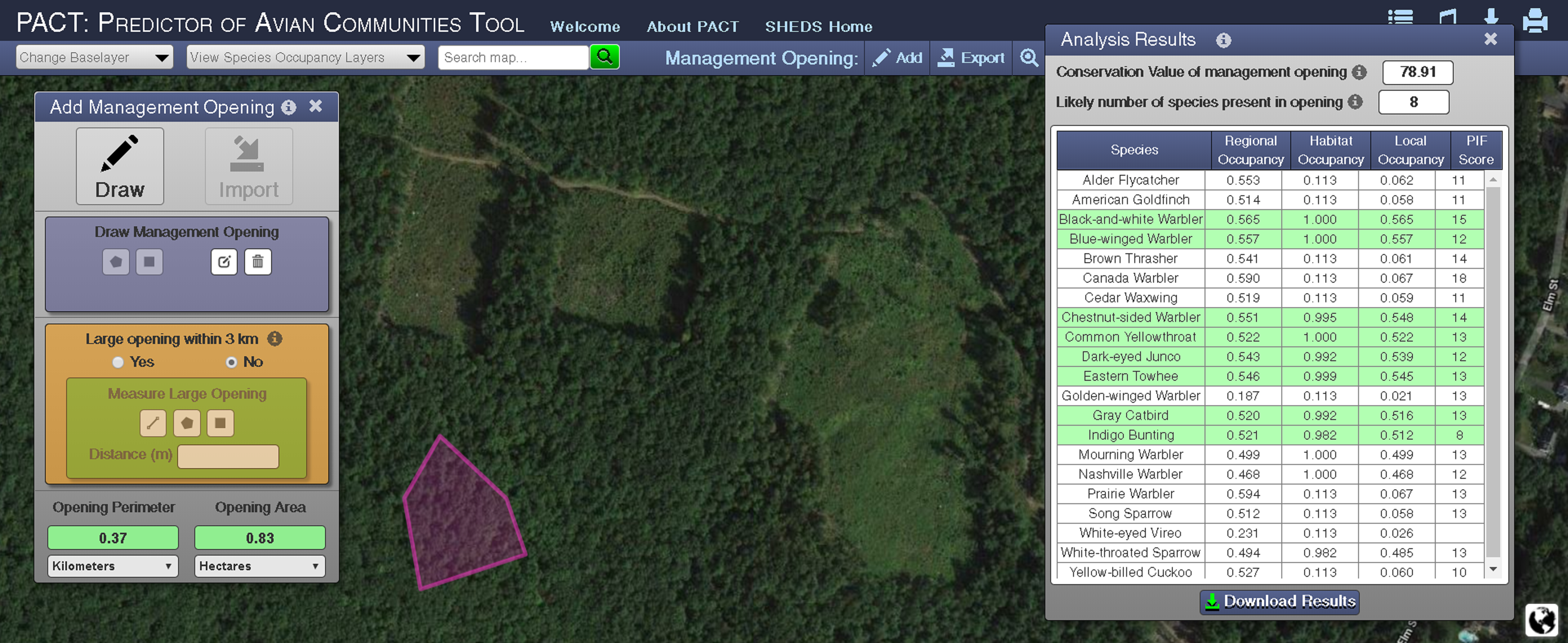 PACT: Predictor of Avian Communities Tool
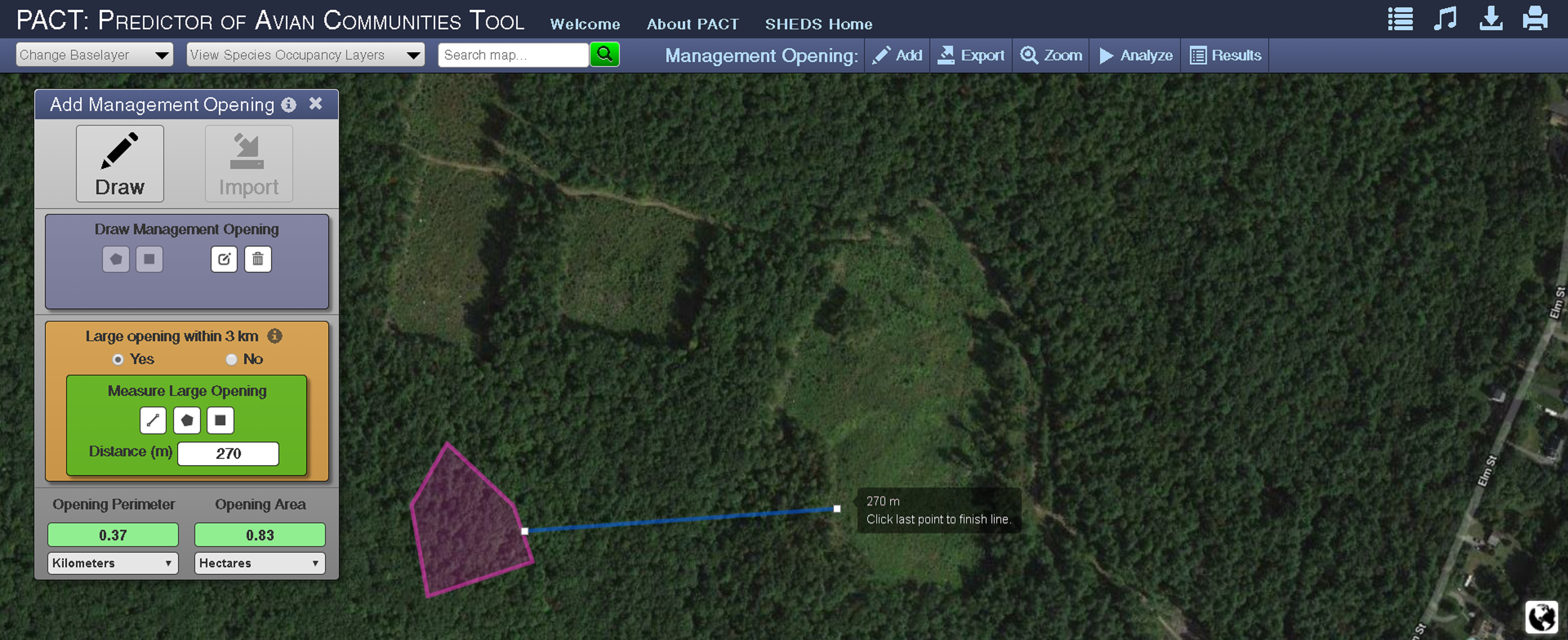 PACT: Predictor of Avian Communities Tool
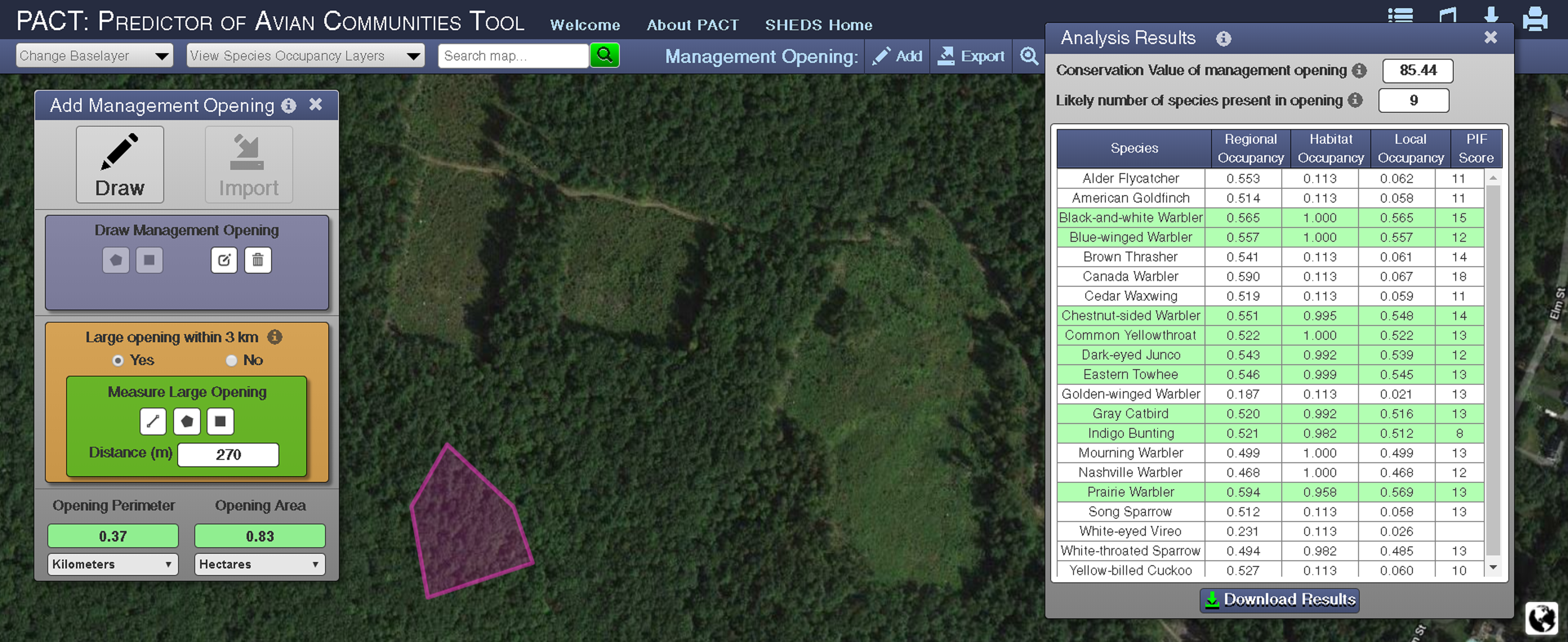 pact.ecoshed.org
Forest Bird Conservation at
Mass Audubon
The role of sanctuaries and private lands
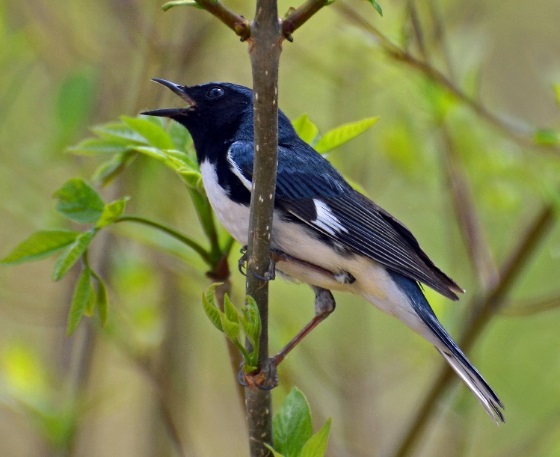 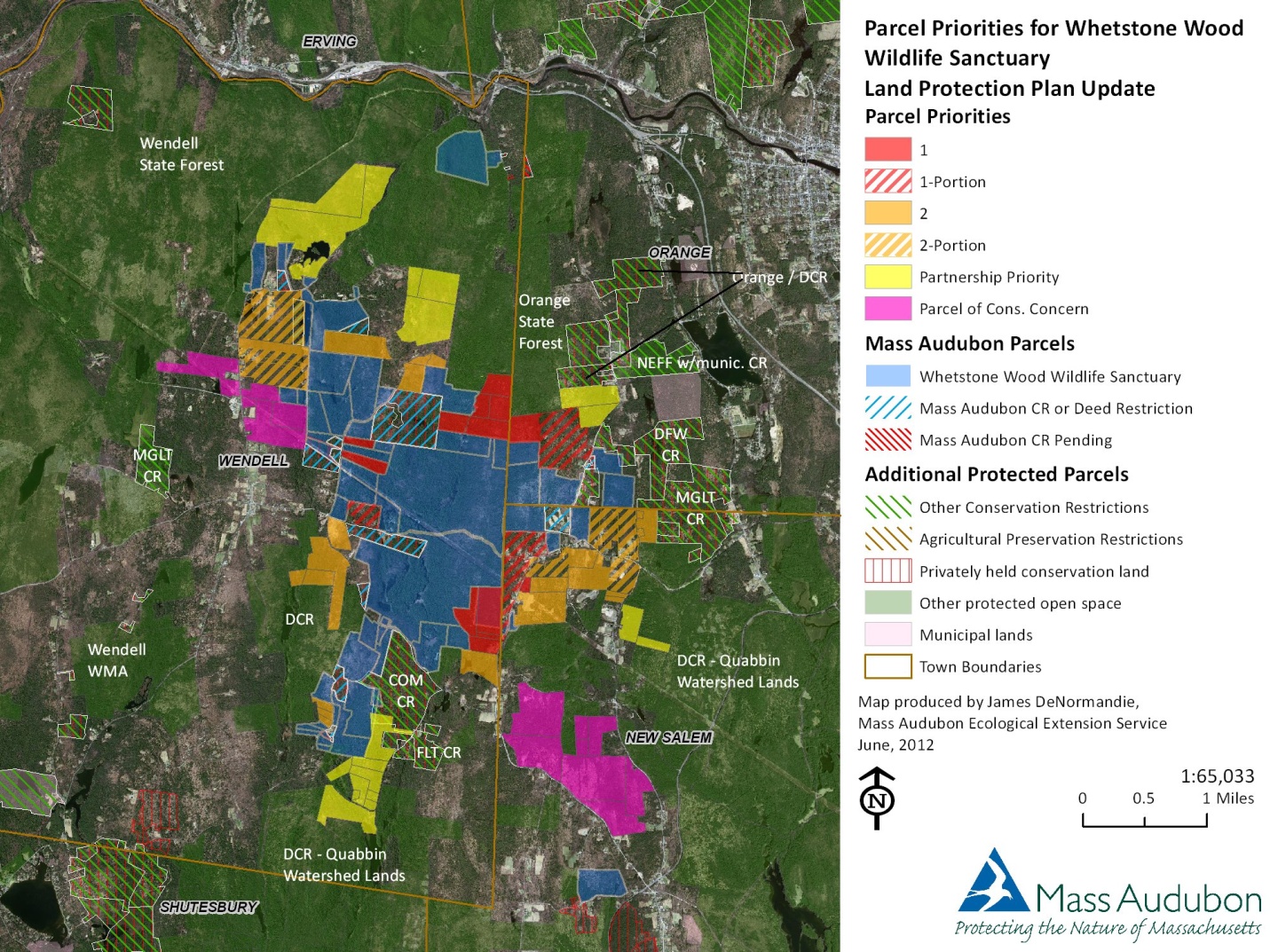 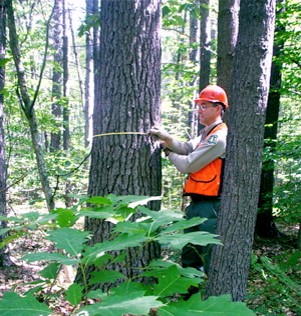 © Rodney Campbell
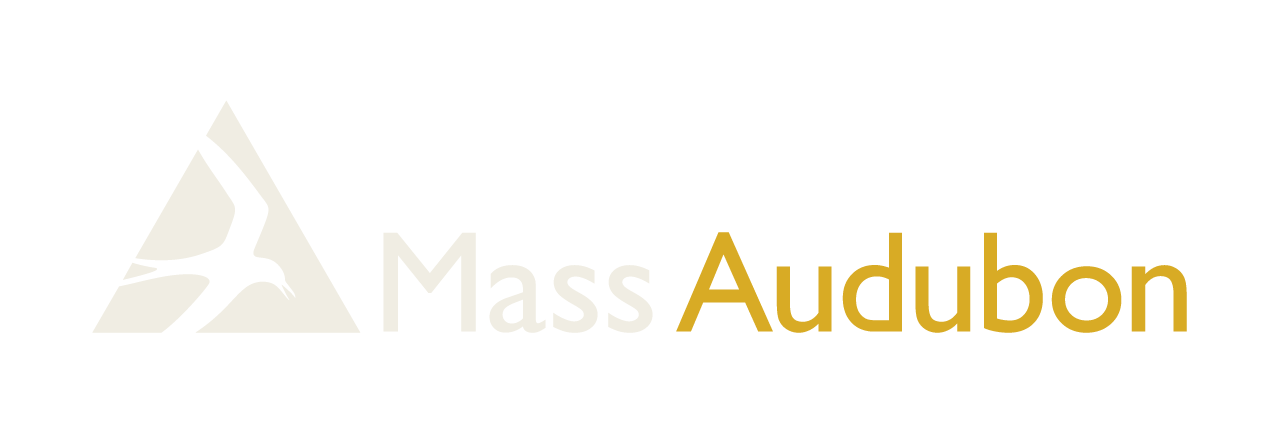 Jeff Ritterson
jritterson@massaudubon.org